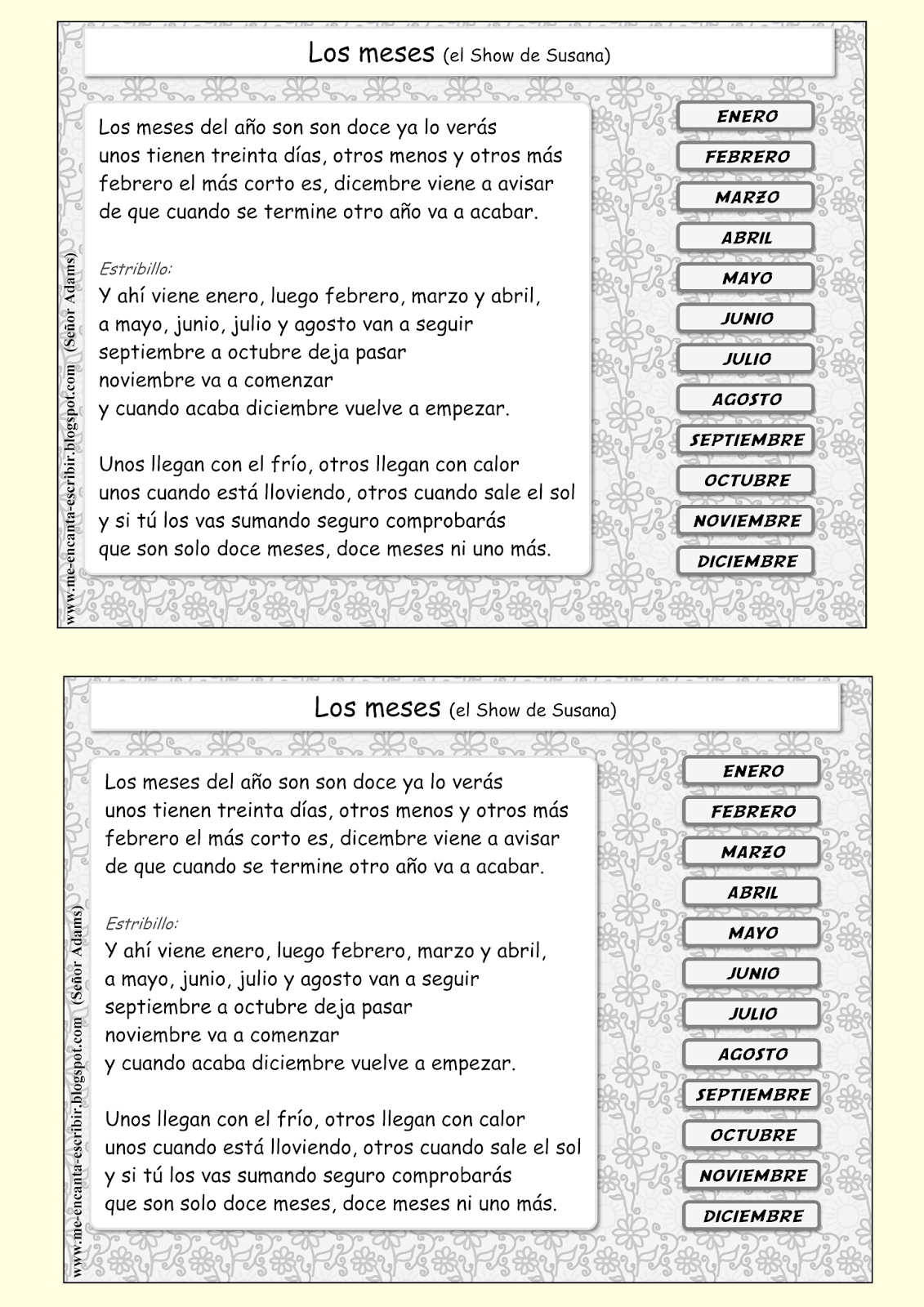 llega
llega